מערכת שידורים לאומית
ירמיהו
תנ"ך ממ"ד
שפרה אדלר
מה נלמד היום
פרק ז' 					פרק כ"ו
א. אל מי מכוונת הנבואה?
ב. מה היתה השקפת העם ביחס למקדש והעבודה בו?
ג. מהי העמדה שמציג הנביא ביחס למקדש ולעבודה בו?
ד. באלו טיעונים משתמש הנביא כדי לשכנע את העם?
ה. נשווה בין התוכחה של ירמיהו לבין עשרת הדברות
א. מדוע עוררה הנבואה את זעמם של הכוהנים, הנביאים והעם?
ב. במה מאשימים הכוהנים והנביאים את ירמיהו, ועל איזו מצווה בתורה הם מסתמכים?
ג. מהן הטענות שמשמיע ירמיהו בנאום ההגנה שלו?
ד. מדוע לאחר שכבר ניתן פסק הדין המזכה את ירמיהו, מביאים הזקנים תקדים היסטורי ומה הוא בא ללמדנו? 
ו. מה מלמד האירוע של אוריהו בן שמעיהו?
פרק ז'
פס' א-טו
נבואת ירמיהו 'היכל ה' '
בפתיחת הפרק ה' מצווה על ירמיהו:
(ב) עֲמֹד בְּשַׁעַר בֵּית ה' וְקָרָאתָ שָּׁם אֶת הַדָּבָר הַזֶּה וְאָמַרְתָ
   שִׁמְעוּ דְבַר ה' כָּל יְהוּדָה הַבָּאִים בַּשְּׁעָרִים הָאֵלֶּה לְהִשְׁתַּחֲו‍ֹת לַה'.
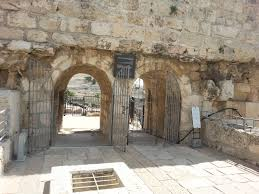 נבואת ירמיהו 'היכל ה' '
בפתיחת הפרק ה' מצווה על ירמיהו:
(ב) עֲמֹד בְּשַׁעַר בֵּית ה' וְקָרָאתָ שָּׁם אֶת הַדָּבָר הַזֶּה וְאָמַרְתָ
   שִׁמְעוּ דְבַר ה' כָּל יְהוּדָה הַבָּאִים בַּשְּׁעָרִים הָאֵלֶּה לְהִשְׁתַּחֲו‍ֹת לַה'.
על פי רוב לא נאמר לנביא היכן בדיוק עליו לומר את הנבואה שקיבל מפי ה', ודווקא בנבואה זו ירמיהו צריך לעמוד בשערי בית המקדש ולומר את נבואתו. למה?
בפרק זה ירמיהו מתנבא על חורבנו האפשרי של בית המקדש, ועליו לעמוד במקום שבו עובר העם הבא להשתחוות במקדש, ולהבהיר לבאים בשער כי מעשיהם אינם רצויים וכי קיומו של המקדש כ"היכל ה'" אינו מובטח.
נבואת 'היכל ה' '
פס' ג - יא
כֹּה אָמַר ה' צְבָאוֹת, אֱלֹקֵי יִשְׂרָאֵל, הֵיטִיבוּ דַרְכֵיכֶם, וּמַעַלְלֵיכֶם; וַאֲשַׁכְּנָה אֶתְכֶם, בַּמָּקוֹם הַזֶּה.
אַל תִּבְטְחוּ לָכֶם, אֶל דִּבְרֵי הַשֶּׁקֶר לֵאמֹר: הֵיכַל ה' הֵיכַל ה', הֵיכַל ה' הֵמָּה. כִּי אִם הֵיטֵיב תֵּיטִיבוּ, אֶת דַּרְכֵיכֶם וְאֶת מַעַלְלֵיכֶם: אִם עָשׂוֹ תַעֲשׂוּ מִשְׁפָּט, בֵּין אִישׁ וּבֵין רֵעֵהוּ. גֵּר יָתוֹם וְאַלְמָנָה, לֹא תַעֲשֹׁקוּ, וְדָם נָקִי, אַל תִּשְׁפְּכוּ בַּמָּקוֹם הַזֶּה; וְאַחֲרֵי אֱלֹהִים אֲחֵרִים לֹא תֵלְכוּ, לְרַע לָכֶם.
נבואת 'היכל ה' '
פס' ג - יא
וְשִׁכַּנְתִּי אֶתְכֶם, בַּמָּקוֹם הַזֶּה בָּאָרֶץ, אֲשֶׁר נָתַתִּי לַאֲבוֹתֵיכֶם: לְמִן עוֹלָם, וְעַד עוֹלָם. הִנֵּה אַתֶּם בֹּטְחִים לָכֶם, עַל דִּבְרֵי הַשָּׁקֶר לְבִלְתִּי, הוֹעִיל. הֲגָנֹב רָצֹחַ וְנָאֹף, וְהִשָּׁבֵעַ לַשֶּׁקֶר וְקַטֵּר לַבָּעַל; וְהָלֹךְ, אַחֲרֵי אֱלֹהִים אֲחֵרִים אֲשֶׁר לֹא יְדַעְתֶּם. וּבָאתֶם וַעֲמַדְתֶּם לְפָנַי, בַּבַּיִת הַזֶּה אֲשֶׁר נִקְרָא שְׁמִי עָלָיו, וַאֲמַרְתֶּם, נִצַּלְנוּ לְמַעַן עֲשׂוֹת, אֵת כָּל הַתּוֹעֵבוֹת הָאֵלֶּה. הַמְעָרַת פָּרִצִים, הָיָה הַבַּיִת הַזֶּה אֲשֶׁר נִקְרָא שְׁמִי עָלָיו בְּעֵינֵיכֶם; גַּם אָנֹכִי הִנֵּה רָאִיתִי, ה'.
פס' ג-יא בנויים בצורה של 'כלל ופרט'
פס' ג-יא בנויים בצורה של 'כלל ופרט'
נבואת 'היכל ה' '
פס' ג-יא בנויים בצורה של 'כלל ופרט'
בפסוק ג (1) מוצג הכלל - הקריאה לעם לעשות טוב: "הֵיטִיבוּ דַרְכֵיכֶם וּמַעַלְלֵיכֶם".

בפסוקים ה-ו מוצגים הפרטים לכלל זה: המעשים הרעים שיש להימנע מהם והמעשים הטובים שיש לעשות.
נבואת 'היכל ה' '
פס' ג-יא בנויים בצורה של 'כלל ופרט'
בפסוק ג (2) מוצג הכלל - ההבטחה שהקב"ה ישכן את ישראל במקום הזה: "וַאֲשַׁכְּנָה אֶתְכֶם בַּמָּקוֹם הַזֶּה."

בפסוק ז יש הרחבה של ההבטחה לנצח.
נבואת 'היכל ה' '
פס' ג-יא בנויים בצורה של 'כלל ופרט'
בפסוק ד מוצג הכלל - התפיסה המוטעית של העם הניזונה מדברי נביאי השקר ביחס לבית המקדש.

בפסוקים ח-יא יש הרחבה של התפיסה המוטעית של העם ביחס למקדש ופירוט המעשים הרעים הדוחקים את השכינה מן המקדש.
נבואת 'היכל ה' '
מה טענת הנביא כלפי העם?
ד אַל תִּבְטְחוּ לָכֶם אֶל דִּבְרֵי הַשֶּׁקֶר לֵאמֹר הֵיכַל ה' הֵיכַל ה' הֵיכַל ה' הֵמָּה.
נבואת 'היכל ה' '
מה טענת הנביא כלפי העם?
ד אַל תִּבְטְחוּ לָכֶם אֶל דִּבְרֵי הַשֶּׁקֶר לֵאמֹר הֵיכַל ה' הֵיכַל ה' הֵיכַל ה' הֵמָּה.

שד"ל: 
אל תבטחו לכם וגו' -
אל תבטחו במה שאתם רגילים לומר או שנביאי השקר רגילים לומר, והוא - שהמקום הזה הוא היכל ה'. ולא יתכן שיפול ביד אויב ומתוך כך אתם בוטחים שגם אתם לא תפלו ביד האויבים.
נבואת 'היכל ה' '
מה טענת הנביא כלפי העם?
ד אַל תִּבְטְחוּ לָכֶם אֶל דִּבְרֵי הַשֶּׁקֶר לֵאמֹר הֵיכַל ה' הֵיכַל ה' הֵיכַל ה' הֵמָּה.

שד"ל: 
אל תבטחו לכם וגו' -
אל תבטחו במה שאתם רגילים לומר או שנביאי השקר רגילים לומר, והוא שהמקום הזה הוא היכל ה'. ולא יתכן שיפול ביד אויב ומתוך כך אתם בוטחים שגם אתם לא תפלו ביד האויבים.
נבואת 'היכל ה' '
התפיסה השגויה של העם
הנביא יוצא נגד התפיסה הדתית המוטעית של העם, לפיה, המקדש הוא ביתו של ה', ולכן הקב"ה בוודאי לא יחריב את ביתו.

לפי תפיסה זו אפשר לעשות מעשים רעים, ולא יבוא חורבן או גלות. ירמיהו צריך לשכנע את העם בתפיסה דתית אחרת, שעל פיה, למקדש עצמו אין קיום מובטח. לפי דבריו קיומו של המקדש תלוי במעשי העם. על כן הוא קורא לעם להיטיב דרכיו כדי לזכות לשבת בארץ ולא לגלות ממנה. מעשיו הטובים של העם הם הם שיגרמו להשראת שכינת ה' בתוכם באמצעות המקדש, אך אין ה' זקוק לקיומו של המקדש כשלעצמו.
נבואת 'היכל ה' '
מדוע חוזר ירמיהו שלוש פעמים על הביטוי "היכל ה'"?
רד"ק
היכל ה' היכל ה' היכל ה' המה -
... ואמר שלושה פעמים היכל ה' לפי שהיו שלושה: אולם, היכל ודביר. כן פירש אדוני אבי ז"ל ... וייתכן כי הכפל [=החזרה שלוש פעמים] - לחזק העניין ...
נבואת 'היכל ה' '
מדוע חוזר ירמיהו שלוש פעמים על הביטוי "היכל ה'"?
רד"ק מביא שני הסברים:
הנביא חזר שלוש פעמים כנגד שלושת חלקי המקדש (פירוש בשם אביו).
החזרה לא מוסיפה על התוכן. היא מובאת כדי להדגיש את חשיבות הדברים: יש לעם טעות תודעתית גדולה, שגורמת להם לחשוב שה' לא ייתן להחריב את מקדשו, והנביא חוזר על הדברים בכדי להדגיש את המסר:
טעות בידכם, בית המקדש עלול להיחרב!
רד"ק
היכל ה' היכל ה' היכל ה' המה -
... ואמר שלושה פעמים היכל ה' לפי שהיו שלושה: אולם, היכל ודביר. כן פירש אדוני אבי ז"ל ... וייתכן כי הכפל [=החזרה שלוש פעמים] - לחזק העניין ...
נבואת 'היכל ה' '
מדוע חוזר ירמיהו שלוש פעמים על הביטוי "היכל ה'"?
רש"י
היכל ה' היכל  ה' היכל ה' וגו' -
"תלת זימנין בשתא אתון מתחזיין קדמוהי" [=שלוש פעמים בשנה אתם נראים לפניו].
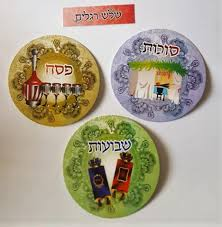 נבואת 'היכל ה' '
מדוע חוזר ירמיהו שלוש פעמים על הביטוי "היכל ה'"?
הפירוש של רש"י מזכיר את הפירוש הראשון שהביא הרד"ק –
לחזרה על המילים בפסוק יש משמעות תוכנית (הקשורה בתוכן)
רש"י
היכל ה' היכל  ה' היכל ה' וגו' -
"תלת זימנין בשתא אתון מתחזיין קדמוהי" [=שלוש פעמים בשנה אתם נראים לפניו].
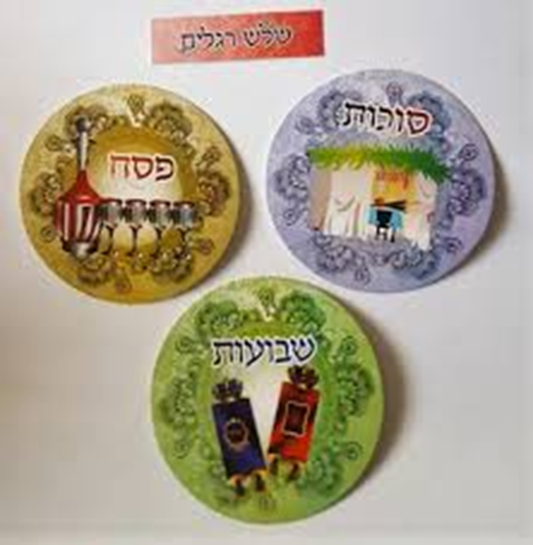 נבואת 'היכל ה' '
מה המעשים הנדרשים מהעם? 'היטיבו דרכיכם'
פס' ה-ז:
1. אִם -עָשׂוֹ תַעֲשׂוּ מִשְׁפָּט בֵּין אִישׁ וּבֵין רֵעֵהוּ
2. גֵּר יָתוֹם וְאַלְמָנָה לֹא תַעֲשֹׁקוּ
3. וְדָם נָקִי אַל תִּשְׁפְּכוּ בַּמָּקוֹם הַזֶּה
4. וְאַחֲרֵי אֱלֹהִים אֲחֵרִים לֹא תֵלְכוּ לְרַע לָכֶם
נבואת 'היכל ה' '
מה המעשים הנדרשים מהעם? 'היטיבו דרכיכם'
פס' ה-ז:
1. אִם עָשׂוֹ תַעֲשׂוּ מִשְׁפָּט בֵּין אִישׁ וּבֵין רֵעֵהוּ
2. גֵּר יָתוֹם וְאַלְמָנָה לֹא תַעֲשֹׁקוּ
3. וְדָם נָקִי אַל תִּשְׁפְּכוּ בַּמָּקוֹם הַזֶּה
4. וְאַחֲרֵי אֱלֹהִים אֲחֵרִים לֹא תֵלְכוּ לְרַע לָכֶם
בין אדם לחברו
בין אדם למקום
נבואת 'היכל ה' '
מה המעשים הנדרשים מהעם?
ירמיהו מדגיש דווקא את המצוות שבין אדם לחברו:
הוא מקדים אותן למצוות שבין אדם למקום. 
הוא מונה שלוש מצוות שבין אדם לחברו מול מצווה אחת שבין אדם למקום.
השוואה לעשרת הדברות
פס' ט
"הֲגָנֹב רָצֹחַ וְנָאֹף, וְהִשָּׁבֵעַ לַשֶּׁקֶר וְקַטֵּר לַבָּעַל; וְהָלֹךְ, אַחֲרֵי אֱלֹהִים אֲחֵרִים אֲשֶׁר לֹא יְדַעְתֶּם."

עשרת הדברות, שמות פרק כ:
"אָנֹכִי ה' אֱלֹהֶיךָ, אֲשֶׁר הוֹצֵאתִיךָ מֵאֶרֶץ מִצְרַיִם מִבֵּית עֲבָדִים... 
יב לֹא תִרְצָח, לֹא תִנְאָף; לֹא תִגְנֹב..."
השוואה לעשרת הדברות
פס' ט
"הֲגָנֹב רָצֹחַ וְנָאֹף, וְהִשָּׁבֵעַ לַשֶּׁקֶר וְקַטֵּר לַבָּעַל; וְהָלֹךְ, אַחֲרֵי אֱלֹהִים אֲחֵרִים--אֲשֶׁר לֹא-יְדַעְתֶּם."

עשרת הדברות, שמות פרק כ:
"אָנֹכִי ה' אֱלֹהֶיךָ, אֲשֶׁר הוֹצֵאתִיךָ מֵאֶרֶץ מִצְרַיִם מִבֵּית עֲבָדִים... 
יב לֹא תִרְצָח, לֹא תִנְאָף; לֹא תִגְנֹב..."
השוואה לעשרת הדברות
פס' ט
הנביא מקדים את המצוות שבין אדם לחברו הנמצאות בחלק השני של עשרת הדברות לאיסור עבודה זרה הנזכר בחלק הראשון של עשרת הדברות.
"הֲגָנֹב רָצֹחַ וְנָאֹף, וְהִשָּׁבֵעַ לַשֶּׁקֶר וְקַטֵּר לַבָּעַל; וְהָלֹךְ, אַחֲרֵי אֱלֹהִים אֲחֵרִים--אֲשֶׁר לֹא-יְדַעְתֶּם."

עשרת הדברות, שמות פרק כ:
"אָנֹכִי ה' אֱלֹהֶיךָ, אֲשֶׁר הוֹצֵאתִיךָ מֵאֶרֶץ מִצְרַיִם מִבֵּית עֲבָדִים... 
יב לֹא תִרְצָח, לֹא תִנְאָף; לֹא תִגְנֹב..."
השוואה לעשרת הדברות
פס' ט
"הֲגָנֹב רָצֹחַ וְנָאֹף, וְהִשָּׁבֵעַ לַשֶּׁקֶר וְקַטֵּר לַבָּעַל; וְהָלֹךְ, אַחֲרֵי אֱלֹהִים אֲחֵרִים אֲשֶׁר לֹא יְדַעְתֶּם."

עשרת הדברות, שמות פרק כ:
"אָנֹכִי ה' אֱלֹהֶיךָ, אֲשֶׁר הוֹצֵאתִיךָ מֵאֶרֶץ מִצְרַיִם מִבֵּית עֲבָדִים... 
יב לֹא תִרְצָח, לֹא תִנְאָף; לֹא תִגְנֹב..."
ירמיהו מבקש לתקן בכך את תפיסתם השגויה שהעיקר הן המצוות בין אדם למקום.
הפיכת סדר המצוות שבעשרת הדברות באה ללמדם שהמצוות בין אדם לחברו אינן נספח לעשרת הדברות ואין לראות בהן מצוות פחות חשובות מן המצוות בין אדם למקום. אדרבה הן תשתית לכל חברה ובנין ואפילו קיומו של המקדש תלוי בשמירת עליהן.
נבואת 'היכל ה' '
יא הַמְעָרַת פָּרִצִים, הָיָה הַבַּיִת הַזֶּה אֲשֶׁר נִקְרָא שְׁמִי עָלָיו בְּעֵינֵיכֶם; גַּם אָנֹכִי הִנֵּה רָאִיתִי, נְאֻם ה'.
תפיסה שגויה נוספת של באי המקדש קשורה למקדש. באי המקדש חושבים שהמקדש הוא ביתו של ה' בכל מצב שהוא.
אבל –
המקדש הוא מקום השראת שכינתו כל עוד העם במעשיו ראוי להשראת שכינה.
משחטא העם, הפך המקדש ל"מערת פריצים" – מקום מסתור לפושעים, ושוב אין הוא ראוי להשראת שכינה בקרבו. כך נותר הבית מקום "שנקרא שמו של ה' עליו" בלבד ואין כל קושי להחריבו.
נבואת 'היכל ה' '
התקדים ההיסטורי
(יב) כִּי לְכוּ נָא, אֶל מְקוֹמִי אֲשֶׁר בְּשִׁילוֹ, אֲשֶׁר שִׁכַּנְתִּי שְׁמִי שָׁם, בָּרִאשׁוֹנָה; וּרְאוּ, אֵת אֲשֶׁר עָשִׂיתִי לוֹ, מִפְּנֵי, רָעַת עַמִּי יִשְׂרָאֵל. (יג) וְעַתָּה, יַעַן עֲשׂוֹתְכֶם אֶת כָּל הַמַּעֲשִׂים הָאֵלֶּה נְאֻם ה'; וָאֲדַבֵּר אֲלֵיכֶם הַשְׁכֵּם וְדַבֵּר, וְלֹא שְׁמַעְתֶּם, וָאֶקְרָא אֶתְכֶם, וְלֹא עֲנִיתֶם. (יד) וְעָשִׂיתִי לַבַּיִת אֲשֶׁר נִקְרָא שְׁמִי עָלָיו, אֲשֶׁר אַתֶּם בֹּטְחִים בּוֹ, וְלַמָּקוֹם, אֲשֶׁר נָתַתִּי לָכֶם וְלַאֲבוֹתֵיכֶם כַּאֲשֶׁר עָשִׂיתִי, לְשִׁלוֹ. (טו) וְהִשְׁלַכְתִּי אֶתְכֶם, מֵעַל פָּנָי, כַּאֲשֶׁר הִשְׁלַכְתִּי אֶת כָּל אֲחֵיכֶם, אֵת כָּל זֶרַע אֶפְרָיִם.
נבואת 'היכל ה' '
התקדים ההיסטורי
(יב) כִּי לְכוּ נָא, אֶל מְקוֹמִי אֲשֶׁר בְּשִׁילוֹ, אֲשֶׁר שִׁכַּנְתִּי שְׁמִי שָׁם, בָּרִאשׁוֹנָה; וּרְאוּ, אֵת אֲשֶׁר עָשִׂיתִי לוֹ, מִפְּנֵי, רָעַת עַמִּי יִשְׂרָאֵל. (יג) וְעַתָּה, יַעַן עֲשׂוֹתְכֶם אֶת כָּל הַמַּעֲשִׂים הָאֵלֶּה נְאֻם ה'; וָאֲדַבֵּר אֲלֵיכֶם הַשְׁכֵּם וְדַבֵּר, וְלֹא שְׁמַעְתֶּם, וָאֶקְרָא אֶתְכֶם, וְלֹא עֲנִיתֶם. (יד) וְעָשִׂיתִי לַבַּיִת אֲשֶׁר נִקְרָא שְׁמִי עָלָיו, אֲשֶׁר אַתֶּם בֹּטְחִים בּוֹ, וְלַמָּקוֹם, אֲשֶׁר נָתַתִּי לָכֶם וְלַאֲבוֹתֵיכֶם כַּאֲשֶׁר עָשִׂיתִי, לְשִׁלוֹ. (טו) וְהִשְׁלַכְתִּי אֶתְכֶם, מֵעַל פָּנָי, כַּאֲשֶׁר הִשְׁלַכְתִּי אֶת כָּל אֲחֵיכֶם, אֵת כָּל זֶרַע אֶפְרָיִם.
נבואת 'היכל ה' '
התקדים ההיסטורי
חורבן משכן שילה מוכיח שה' אינו חושש להחריב את משכנו. בניגוד למחשבת העם שהמקדש יציל אותם מגלות, מאיים הנביא "וְעָשִׂיתִי לַבַּיִת אֲשֶׁר נִקְרָא שְׁמִי עָלָיו אֲשֶׁר אַתֶּם בֹּטְחִים בּוֹ וְלַמָּקוֹם אֲשֶׁר נָתַתִּי לָכֶם וְלַאֲבוֹתֵיכֶם כַּאֲשֶׁר עָשִׂיתִי לְשִׁלוֹ."

התקדים ההיסטורי של חורבן שילה בא ללמד לא רק שאפשר להחריב את משכן ה' מבחינה טכנית, אלא שגם חורבן שילה נבע מתפיסה דתית מוטעית של העם.
נבואת 'היכל ה' '
תקדים היסטורי נוסף
בנוסף על התקדים של משכן שילה, מזכיר הנביא גם את התקדים של גלות עשרת השבטים, כדי להבהיר להם שעונש של גלות הוא אפשרות שכבר מומשה בעבר ועלולה להתממש מחדש בעקבות חטאיהם.

"וְהִשְׁלַכְתִּי אֶתְכֶם, מֵעַל פָּנָי, כַּאֲשֶׁר הִשְׁלַכְתִּי אֶת כָּל אֲחֵיכֶם, אֵת כָּל זֶרַע אֶפְרָיִם"
פרק כ"ו
פרק כ"ו
(א) בְּרֵאשִׁית, מַמְלְכוּת יְהוֹיָקִים בֶּן יֹאשִׁיָּהוּ מֶלֶךְ יְהוּדָה: הָיָה הַדָּבָר הַזֶּה, מֵאֵת ה' לֵאמֹר. (ב) כֹּה אָמַר ה', עֲמֹד בַּחֲצַר בֵּית ה', וְדִבַּרְתָּ עַל כָּל עָרֵי יְהוּדָה הַבָּאִים לְהִשְׁתַּחֲוֺת בֵּית ה', אֵת כָּל הַדְּבָרִים אֲשֶׁר צִוִּיתִיךָ לְדַבֵּר אֲלֵיהֶם: אַל תִּגְרַע, דָּבָר. (ג) אוּלַי יִשְׁמְעוּ וְיָשֻׁבוּ, אִישׁ מִדַּרְכּוֹ הָרָעָה; וְנִחַמְתִּי אֶל הָרָעָה, אֲשֶׁר אָנֹכִי חֹשֵׁב לַעֲשׂוֹת לָהֶם, מִפְּנֵי, רֹעַ מַעַלְלֵיהֶם. (ד) וְאָמַרְתָּ אֲלֵיהֶם, כֹּה אָמַר ה': אִם לֹא תִשְׁמְעוּ, אֵלַי, לָלֶכֶת בְּתוֹרָתִי, אֲשֶׁר נָתַתִּי לִפְנֵיכֶם. (ה) לִשְׁמֹעַ, עַל דִּבְרֵי עֲבָדַי הַנְּבִאִים, אֲשֶׁר אָנֹכִי, שֹׁלֵחַ אֲלֵיכֶם; וְהַשְׁכֵּם וְשָׁלֹחַ, וְלֹא שְׁמַעְתֶּם. (ו) וְנָתַתִּי אֶת הַבַּיִת הַזֶּה, כְּשִׁלֹה; וְאֶת הָעִיר הַזֹּאת אֶתֵּן לִקְלָלָה, לְכֹל גּוֹיֵ הָאָרֶץ.
פרק כ"ו
(א) בְּרֵאשִׁית, מַמְלְכוּת יְהוֹיָקִים בֶּן יֹאשִׁיָּהוּ מֶלֶךְ יְהוּדָה: הָיָה הַדָּבָר הַזֶּה, מֵאֵת ה' לֵאמֹר. (ב) כֹּה אָמַר ה', עֲמֹד בַּחֲצַר בֵּית ה', וְדִבַּרְתָּ עַל כָּל עָרֵי יְהוּדָה הַבָּאִים לְהִשְׁתַּחֲוֺת בֵּית ה', אֵת כָּל הַדְּבָרִים אֲשֶׁר צִוִּיתִיךָ לְדַבֵּר אֲלֵיהֶם: אַל תִּגְרַע, דָּבָר. (ג) אוּלַי יִשְׁמְעוּ וְיָשֻׁבוּ, אִישׁ מִדַּרְכּוֹ הָרָעָה; וְנִחַמְתִּי אֶל הָרָעָה, אֲשֶׁר אָנֹכִי חֹשֵׁב לַעֲשׂוֹת לָהֶם, מִפְּנֵי, רֹעַ מַעַלְלֵיהֶם. (ד) וְאָמַרְתָּ אֲלֵיהֶם, כֹּה אָמַר ה': אִם לֹא תִשְׁמְעוּ, אֵלַי, לָלֶכֶת בְּתוֹרָתִי, אֲשֶׁר נָתַתִּי לִפְנֵיכֶם. (ה) לִשְׁמֹעַ, עַל דִּבְרֵי עֲבָדַי הַנְּבִאִים, אֲשֶׁר אָנֹכִי, שֹׁלֵחַ אֲלֵיכֶם; וְהַשְׁכֵּם וְשָׁלֹחַ, וְלֹא שְׁמַעְתֶּם. (ו) וְנָתַתִּי אֶת הַבַּיִת הַזֶּה, כְּשִׁלֹה; וְאֶת הָעִיר הַזֹּאת אֶתֵּן לִקְלָלָה, לְכֹל גּוֹיֵ הָאָרֶץ.
פרק כ"ו
חזרה על הנבואה מפרק ז'
(א) בְּרֵאשִׁית, מַמְלְכוּת יְהוֹיָקִים בֶּן יֹאשִׁיָּהוּ מֶלֶךְ יְהוּדָה: הָיָה הַדָּבָר הַזֶּה, מֵאֵת ה' לֵאמֹר. (ב) כֹּה אָמַר ה', עֲמֹד בַּחֲצַר בֵּית ה', וְדִבַּרְתָּ עַל כָּל עָרֵי יְהוּדָה הַבָּאִים לְהִשְׁתַּחֲוֺת בֵּית ה', אֵת כָּל הַדְּבָרִים אֲשֶׁר צִוִּיתִיךָ לְדַבֵּר אֲלֵיהֶם: אַל תִּגְרַע, דָּבָר. (ג) אוּלַי יִשְׁמְעוּ וְיָשֻׁבוּ, אִישׁ מִדַּרְכּוֹ הָרָעָה; וְנִחַמְתִּי אֶל הָרָעָה, אֲשֶׁר אָנֹכִי חֹשֵׁב לַעֲשׂוֹת לָהֶם, מִפְּנֵי, רֹעַ מַעַלְלֵיהֶם. (ד) וְאָמַרְתָּ אֲלֵיהֶם, כֹּה אָמַר ה': אִם לֹא תִשְׁמְעוּ, אֵלַי, לָלֶכֶת בְּתוֹרָתִי, אֲשֶׁר נָתַתִּי לִפְנֵיכֶם. (ה) לִשְׁמֹעַ, עַל דִּבְרֵי עֲבָדַי הַנְּבִאִים, אֲשֶׁר אָנֹכִי, שֹׁלֵחַ אֲלֵיכֶם; וְהַשְׁכֵּם וְשָׁלֹחַ, וְלֹא שְׁמַעְתֶּם. (ו) וְנָתַתִּי אֶת הַבַּיִת הַזֶּה, כְּשִׁלֹה; וְאֶת הָעִיר הַזֹּאת אֶתֵּן לִקְלָלָה, לְכֹל גּוֹיֵ הָאָרֶץ.
פרק כ"ו
למה הנבואה של פרק ז' מופיעה בשנית בפרק כ"ו?
חזרה על הנבואה מפרק ז'
(א) בְּרֵאשִׁית, מַמְלְכוּת יְהוֹיָקִים בֶּן יֹאשִׁיָּהוּ מֶלֶךְ יְהוּדָה: הָיָה הַדָּבָר הַזֶּה, מֵאֵת ה' לֵאמֹר. (ב) כֹּה אָמַר ה', עֲמֹד בַּחֲצַר בֵּית ה', וְדִבַּרְתָּ עַל כָּל עָרֵי יְהוּדָה הַבָּאִים לְהִשְׁתַּחֲוֺת בֵּית ה', אֵת כָּל הַדְּבָרִים אֲשֶׁר צִוִּיתִיךָ לְדַבֵּר אֲלֵיהֶם: אַל תִּגְרַע, דָּבָר. (ג) אוּלַי יִשְׁמְעוּ וְיָשֻׁבוּ, אִישׁ מִדַּרְכּוֹ הָרָעָה; וְנִחַמְתִּי אֶל הָרָעָה, אֲשֶׁר אָנֹכִי חֹשֵׁב לַעֲשׂוֹת לָהֶם, מִפְּנֵי, רֹעַ מַעַלְלֵיהֶם. (ד) וְאָמַרְתָּ אֲלֵיהֶם, כֹּה אָמַר ה': אִם לֹא תִשְׁמְעוּ, אֵלַי, לָלֶכֶת בְּתוֹרָתִי, אֲשֶׁר נָתַתִּי לִפְנֵיכֶם. (ה) לִשְׁמֹעַ, עַל דִּבְרֵי עֲבָדַי הַנְּבִאִים, אֲשֶׁר אָנֹכִי, שֹׁלֵחַ אֲלֵיכֶם; וְהַשְׁכֵּם וְשָׁלֹחַ, וְלֹא שְׁמַעְתֶּם. (ו) וְנָתַתִּי אֶת הַבַּיִת הַזֶּה, כְּשִׁלֹה; וְאֶת הָעִיר הַזֹּאת אֶתֵּן לִקְלָלָה, לְכֹל גּוֹיֵ הָאָרֶץ.
פרק כ"ו
מדוע ישנה חזרה על הנבואה מפרק ז'?
בתחילת ספר ירמיהו מופיעות נבואותיו של ירמיהו.
בפרקים כ"ו-כ"ט מרוכזים סיפורים שונים על חייו של הנביא.
האירוע שהתרחש בעקבות אמירת הנבואה מסופר בחלק הסיפורי הזה. לימוד שני הפרקים ביחד מאפשר לנו הזדמנות מיוחדת לא רק ללמוד את נבואתו של ירמיהו אלא גם לעמוד על ההשלכות שהיו לנבואתו.
תגובות קהל השומעים
תגובת השומעים
(ז) וַיִּשְׁמְעוּ הַכֹּהֲנִים וְהַנְּבִאִים, וְכָל הָעָם, אֶת יִרְמְיָהוּ, מְדַבֵּר אֶת הַדְּבָרִים הָאֵלֶּה בְּבֵית ה'. (ח) וַיְהִי כְּכַלּוֹת יִרְמְיָהוּ, לְדַבֵּר אֵת כָּל אֲשֶׁר צִוָּה ה', לְדַבֵּר, אֶל כָּל הָעָם; וַיִּתְפְּשׂוּ אֹתוֹ הַכֹּהֲנִים וְהַנְּבִיאִים, וְכָל הָעָם לֵאמֹר מוֹת תָּמוּת. 
(ט) מַדּוּעַ נִבֵּיתָ בְשֵׁם ה' לֵאמֹר, כְּשִׁלוֹ יִהְיֶה הַבַּיִת הַזֶּה, וְהָעִיר הַזֹּאת תֶּחֱרַב, מֵאֵין יוֹשֵׁב; וַיִּקָּהֵל כָּל הָעָם אֶל יִרְמְיָהוּ, בְּבֵית ה'.
תגובות קהל השומעים
מדוע עוררו דבריו של ירמיהו התנגדות כה עזה?
תגובות קהל השומעים
מדוע עוררו דבריו של ירמיהו התנגדות כה עזה?
נבואתו של ירמיהו נאמרת בשער בית ה', שעה שהעם נאסף למקדש ומרגיש מרוצה מעבודת ה' שלו.
דווקא שם בוחר ירמיהו להשבית את שביעות הרצון העצמית של העם.
תגובות קהל השומעים
מדוע עוררו דבריו של ירמיהו התנגדות כה עזה?
נבואתו של ירמיהו נאמרת בשער בית ה', שעה שהעם נאסף למקדש ומרגיש מרוצה מעבודת ה' שלו.
דווקא שם בוחר ירמיהו להשבית את שביעות הרצון העצמית של העם.
2. ירמיהו יוצא נגד התפיסות המקובלות בעם בנוגע לבית המקדש. האמונה שלא ייתכן שה' יחריב את מקדשו גרמה לעם להגיע למסקנה שירמיהו מבטא עמדה פרטית שלו, ואינו מדבר בשם ה'. אם הוא טוען שדבריו נאמרים בשם ה' – הרי ברור שהוא נביא שקר, כי ה' לא יגיד דברים כאלה.
תגובות קהל השומעים
מדוע עוררו דבריו של ירמיהו התנגדות כה עזה?
נבואתו של ירמיהו נאמרת בשער בית ה', שעה שהעם נאסף למקדש ומרגיש מרוצה מעבודת ה' שלו.
דווקא שם בוחר ירמיהו להשבית את שביעות הרצון העצמית של העם.
2. ירמיהו יוצא נגד התפיסות המקובלות בעם בנוגע לבית המקדש. האמונה שלא ייתכן שה' יחריב את מקדשו גרמה לעם להגיע למסקנה שירמיהו מבטא עמדה פרטית שלו, ואינו מדבר בשם ה'. אם הוא טוען שדבריו נאמרים בשם ה' – הרי ברור שהוא נביא שקר, כי ה' לא יגיד דברים כאלה.
3. הכהנים והנביאים הם הממסד של המקדש, והם הנפגעים הישירים מתוכנה של נבואת ירמיהו, ועל כן הדבר מכעיס אותם.
משפטו של ירמיהו הנביא
המשפט
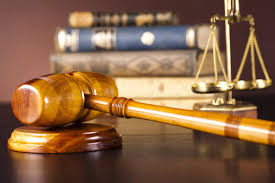 1. הנאשם - ירמיהו
משפטו של ירמיהו הנביא
המשפט
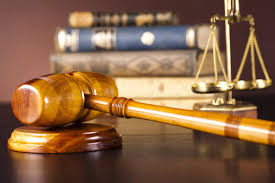 1. הנאשם - ירמיהו
2. המאשימים – הכהנים והנביאים
משפטו של ירמיהו הנביא
המשפט
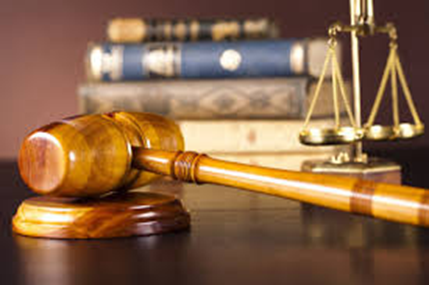 1. הנאשם - ירמיהו
2. המאשימים – הכהנים והנביאים
3. סעיף האישום – ?
משפטו של ירמיהו הנביא
מהו סעיף האישום בו מואשם ירמיהו?
מצודת דוד (פס' יא):
משפט מות - שחשדוהו שמלבו ניבא הדבר ולכן אמרו שיש לו דין חיוב מיתה.
משפטו של ירמיהו הנביא
מהו סעיף האישום בו מואשם ירמיהו?
מצודת דוד (פס' יא):
משפט מות - שחשדוהו שמלבו ניבא הדבר ולכן אמרו שיש לו דין חיוב מיתה.
לפי תפיסת העם שהמקדש לא יחרב, לא יתכן שה' ציווה את ירמיהו לומר נבואה כזו ולכן, כפי הנראה, הוא אומר דברים אלה מלִיבו, ועל כן יש לשופטו כנביא שקר.
משפטו של ירמיהו הנביא
מהו סעיף האישום בו מואשם ירמיהו?
מצודת דוד (פס' יא):
משפט מות - שחשדוהו שמלבו ניבא הדבר ולכן אמרו שיש לו דין חיוב מיתה.
לפי תפיסת העם שהמקדש לא יחרב, לא יתכן שה' ציוה את ירמיהו לנבא נבואה כזו ולכן, כפי הנראה, הוא אומר דברים אלה מלִבו, ועל כן יש לשופטו כנביא שקר.
דברים פרק י"ח, כ: 
"אַךְ הַנָּבִיא אֲשֶׁר יָזִיד לְדַבֵּר דָּבָר בִּשְׁמִי אֵת אֲשֶׁר לֹא צִוִּיתִיו לְדַבֵּר... וּמֵת הַנָּבִיא הַהוּא."
משפטו של ירמיהו הנביא
סעיף האישום – נבואת שקר
מדברי כל הדוברים נראה שאכן זהו סעיף האישום נגד ירמיהו:

1. המאשימים אומרים: "מדוע נבאת בשם ה' לאמר" (פסוק ט).

2. ירמיהו במשפט מדגיש כי: "ה' שלחני להנבא אל הבית הזה" (פסוק יב).

3. השופטים פוסקים: "כי בשם ה' אלוקינו דיבר אלינו." (פסוק טז).
משפטו של ירמיהו הנביא
המשפט
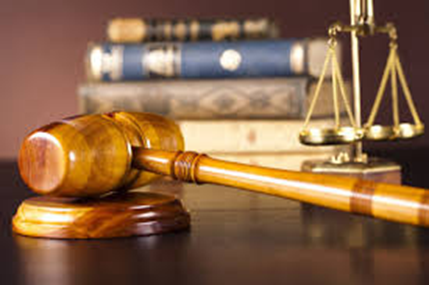 1. הנאשם - ירמיהו
2. המאשימים – הכהנים והנביאים
3. סעיף האישום – נבואת שקר (מדוע ניבאת בשם ה'...)
4. השופטים - השרים
משפטו של ירמיהו הנביא
השופטים - השרים
מלבי"ם:

וישמעו שרי יהודה - אמנם השרים באו לבחון הדבר אם הוא חייב מיתה ע"פ הדין, כי להשרים לא יאות להמית דם נקי חינם.
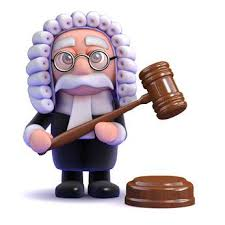 משפטו של ירמיהו הנביא
השופטים - השרים
שרי יהודה השומעים את הדבר מתיישבים בפתח השער לקיים משפט מסודר לירמיהו.

הם מאפשרים לכהנים ולנביאים להציג את טענתם ונותנים אפשרות לירמיהו להגיד את דברו.
מלבי"ם:

וישמעו שרי יהודה - אמנם השרים באו לבחון הדבר אם הוא חייב מיתה ע"פ הדין, כי להשרים לא יאות להמית דם נקי חינם.
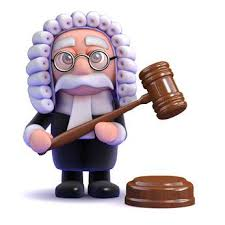 משפטו של ירמיהו הנביא
דברי ההתגוננות של ירמיהו
(יב) וַיֹּאמֶר יִרְמְיָהוּ אֶל כָּל הַשָּׂרִים, וְאֶל כָּל הָעָם לֵאמֹר:  ה' שְׁלָחַנִי, לְהִנָּבֵא אֶל הַבַּיִת הַזֶּה וְאֶל הָעִיר הַזֹּאת, אֵת כָּל הַדְּבָרִים, אֲשֶׁר שְׁמַעְתֶּם. (יג) וְעַתָּה, הֵיטִיבוּ דַרְכֵיכֶם וּמַעַלְלֵיכֶם, וְשִׁמְעוּ, בְּקוֹל ה' אֱלֹקֵיכֶם:  וְיִנָּחֵם ה' אֶל הָרָעָה, אֲשֶׁר דִּבֶּר עֲלֵיכֶם. (יד) וַאֲנִי, הִנְנִי בְיֶדְכֶם: עֲשׂוּ לִי כַּטּוֹב וְכַיָּשָׁר, בְּעֵינֵיכֶם. (טו) אַךְ יָדֹעַ תֵּדְעוּ, כִּי אִם מְמִתִים אַתֶּם אֹתִי כִּי דָם נָקִי אַתֶּם נֹתְנִים עֲלֵיכֶם, וְאֶל הָעִיר הַזֹּאת וְאֶל יֹשְׁבֶיהָ: כִּי בֶאֱמֶת, שְׁלָחַנִי ה' עֲלֵיכֶם, לְדַבֵּר בְּאָזְנֵיכֶם, אֵת כָּל הַדְּבָרִים הָאֵלֶּה.
משפטו של ירמיהו הנביא
דברי ההתגוננות של ירמיהו
(יב) וַיֹּאמֶר יִרְמְיָהוּ אֶל כָּל הַשָּׂרִים, וְאֶל כָּל הָעָם לֵאמֹר:  ה' שְׁלָחַנִי, לְהִנָּבֵא אֶל הַבַּיִת הַזֶּה וְאֶל-הָעִיר הַזֹּאת, אֵת כָּל-הַדְּבָרִים, אֲשֶׁר שְׁמַעְתֶּם. (יג) וְעַתָּה, הֵיטִיבוּ דַרְכֵיכֶם וּמַעַלְלֵיכֶם, וְשִׁמְעוּ, בְּקוֹל ה' אֱלֹקֵיכֶם:  וְיִנָּחֵם ה' אֶל הָרָעָה, אֲשֶׁר דִּבֶּר עֲלֵיכֶם. (יד) וַאֲנִי, הִנְנִי בְיֶדְכֶם: עֲשׂוּ לִי כַּטּוֹב וְכַיָּשָׁר, בְּעֵינֵיכֶם. (טו) אַךְ יָדֹעַ תֵּדְעוּ, כִּי אִם מְמִתִים אַתֶּם אֹתִי כִּי דָם נָקִי אַתֶּם נֹתְנִים עֲלֵיכֶם, וְאֶל הָעִיר הַזֹּאת וְאֶל יֹשְׁבֶיהָ: כִּי בֶאֱמֶת, שְׁלָחַנִי ה' עֲלֵיכֶם, לְדַבֵּר בְּאָזְנֵיכֶם, אֵת כָּל הַדְּבָרִים הָאֵלֶּה.
משפטו של ירמיהו הנביא
דברי ההתגוננות של ירמיהו
שלוש טענות טען ירמיהו בדבריו:
אני נביא אמת – שליח ה'
אם העם יחזור בתשובה ה' ינחם על הרעה
מכיר בכוח השרים לשפטו, אך מזהיר אותם שהוא חף מפשע
(יב) וַיֹּאמֶר יִרְמְיָהוּ אֶל כָּל הַשָּׂרִים, וְאֶל כָּל הָעָם לֵאמֹר:  ה' שְׁלָחַנִי, לְהִנָּבֵא אֶל הַבַּיִת הַזֶּה וְאֶל הָעִיר הַזֹּאת, אֵת כָּל הַדְּבָרִים, אֲשֶׁר שְׁמַעְתֶּם. (יג) וְעַתָּה, הֵיטִיבוּ דַרְכֵיכֶם וּמַעַלְלֵיכֶם, וְשִׁמְעוּ, בְּקוֹל ה' אֱלֹקֵיכֶם:  וְיִנָּחֵם ה' אֶל הָרָעָה, אֲשֶׁר דִּבֶּר עֲלֵיכֶם. (יד) וַאֲנִי, הִנְנִי בְיֶדְכֶם: עֲשׂוּ לִי כַּטּוֹב וְכַיָּשָׁר, בְּעֵינֵיכֶם. (טו) אַךְ יָדֹעַ תֵּדְעוּ, כִּי אִם מְמִתִים אַתֶּם אֹתִי כִּי דָם נָקִי אַתֶּם נֹתְנִים עֲלֵיכֶם, וְאֶל הָעִיר הַזֹּאת וְאֶל יֹשְׁבֶיהָ: כִּי בֶאֱמֶת, שְׁלָחַנִי ה' עֲלֵיכֶם, לְדַבֵּר בְּאָזְנֵיכֶם, אֵת כָּל הַדְּבָרִים הָאֵלֶּה.
משפטו של ירמיהו הנביא
פסק הדין
(טז) וַיֹּאמְרוּ הַשָּׂרִים וְכָל הָעָם אֶל הַכֹּהֲנִים וְאֶל הַנְּבִיאִים אֵין לָאִישׁ הַזֶּה מִשְׁפַּט מָוֶת כִּי בְּשֵׁם ה' אֱלֹהֵינוּ דִּבֶּר אֵלֵינוּ.


דברי ירמיהו השיגו את מטרתם, והשרים פוסקים כי אין לנביא משפט מוות. הפסוק מעיד שגם העם השתכנע מכך שירמיהו זכאי.
משפטו של ירמיהו הנביא
תקדים משפטי של הזקנים
(יז) וַיָּקֻמוּ אֲנָשִׁים, מִזִּקְנֵי הָאָרֶץ; וַיֹּאמְרוּ, אֶל כָּל קְהַל הָעָם לֵאמֹר. (יח) מִיכָה, הַמּוֹרַשְׁתִּי, הָיָה נִבָּא, בִּימֵי חִזְקִיָּהוּ מֶלֶךְ יְהוּדָה; וַיֹּאמֶר אֶל כָּל עַם יְהוּדָה לֵאמֹר כֹּה אָמַר ה' צְבָאוֹת, צִיּוֹן שָׂדֶה תֵחָרֵשׁ וִירוּשָׁלַיִם עִיִּים תִּהְיֶה, וְהַר הַבַּיִת, לְבָמוֹת יָעַר. 
(יט) הֶהָמֵת הֱמִתֻהוּ חִזְקִיָּהוּ מֶלֶךְ יְהוּדָה וְכָל יְהוּדָה, הֲלֹא יָרֵא אֶת ה' וַיְחַל אֶת פְּנֵי ה', וַיִּנָּחֶם ה' אֶל הָרָעָה אֲשֶׁר דִּבֶּר עֲלֵיהֶם; וַאֲנַחְנוּ, עֹשִׂים רָעָה גְדוֹלָה עַל נַפְשׁוֹתֵינוּ.
משפטו של ירמיהו הנביא
תקדים משפטי של הזקנים
(יז) וַיָּקֻמוּ אֲנָשִׁים, מִזִּקְנֵי הָאָרֶץ; וַיֹּאמְרוּ, אֶל כָּל קְהַל הָעָם לֵאמֹר. (יח) מִיכָה, הַמּוֹרַשְׁתִּי, הָיָה נִבָּא, בִּימֵי חִזְקִיָּהוּ מֶלֶךְ יְהוּדָה; וַיֹּאמֶר אֶל כָּל עַם יְהוּדָה לֵאמֹר כֹּה אָמַר ה' צְבָאוֹת, צִיּוֹן שָׂדֶה תֵחָרֵשׁ וִירוּשָׁלַיִם עִיִּים תִּהְיֶה, וְהַר הַבַּיִת, לְבָמוֹת יָעַר. 
(יט) הֶהָמֵת הֱמִתֻהוּ חִזְקִיָּהוּ מֶלֶךְ-יְהוּדָה וְכָל יְהוּדָה, הֲלֹא יָרֵא אֶת ה' וַיְחַל אֶת פְּנֵי ה', וַיִּנָּחֶם ה' אֶל הָרָעָה אֲשֶׁר דִּבֶּר עֲלֵיהֶם; וַאֲנַחְנוּ, עֹשִׂים רָעָה גְדוֹלָה עַל נַפְשׁוֹתֵינוּ.
לשם מה מביאים הזקנים תקדים משפטי - היסטורי ומהו משמעותו?
התקדים המשפטי - היסטורי
מדוע היה צורך בתקדים משפטי?
מלבי"ם:
אין משפט מות לאיש הזה –
רוצה לומר שאי אפשר להמיתו במשפט ובדין, כי בשם ה' אלוקינו דבר ונבואתו אמת. אולם בכל זה עדיין היה דעת העם להמית אותו שלא במשפט כדי לסלק ההיזק שמגיע להם לפי דעתם מנבואתו.
ויקומו – אז קמו אנשים מזקני העם להשתיק את העם ולברר שאין להרגו בשביל יראת נזק שיגיע מנבואותיו.
התקדים המשפטי - היסטורי
מדוע היה צורך בתקדים משפטי?
מלבי"ם:
אין משפט מות לאיש הזה –
רוצה לומר שאי אפשר להמיתו במשפט ובדין, כי בשם ה' אלוקינו דבר ונבואתו אמת. אולם בכל זה עדיין היה דעת העם להמית אותו שלא במשפט כדי לסלק ההיזק שמגיע להם לפי דעתם מנבואתו.
ויקומו – אז קמו אנשים מזקני העם להשתיק את העם ולברר שאין להרגו בשביל יראת נזק שיגיע מנבואותיו.
לפי המלבי"ם באו דברי הזקנים להרגיע את העם שלא קיבל את פסק הדין הרשמי. הזקנים ניסו לשכנע את העם להסכים עם החלטת השרים.
התקדים המשפטי - היסטורי
מה משמעות התקדים?
ספר מיכה, ג', יב:
לָכֵן בִּגְלַלְכֶם צִיּוֹן שָׂדֶה תֵחָרֵשׁ וִירוּשָׁלַ‍ִם עִיִּין תִּהְיֶה וְהַר הַבַּיִת לְבָמוֹת יָעַר.
מה רצו הזקנים ללמד בהבאת התקדים?
הזקנים מציגים לפני העם שאלה רטורית:
"הֶהָמֵת הֱמִתֻהוּ חִזְקִיָּהוּ מֶלֶךְ יְהוּדָה וְכָל יְהוּדָה?". 
חזקיה לא רק שלא המית את הנביא, אלא גם יָרֵא אֶת ה' וגם חילה אֶת פְּנֵי ה'. 
כלומר, לא רק שחזקיה לא פגע בנביא, אלא אף עודד את העם לחזור בתשובה, ובכך נמנעה הפורענות הקשה שניבא מיכה על ירושלים ויהודה.
התקדים המשפטי - היסטורי
מה משמעות התקדים?
ספר מיכה, ג', יב:
לָכֵן בִּגְלַלְכֶם צִיּוֹן שָׂדֶה תֵחָרֵשׁ וִירוּשָׁלַ‍ִם עִיִּין תִּהְיֶה וְהַר הַבַּיִת לְבָמוֹת יָעַר.
התקדים של מיכה אמור ללמד את העם כיצד יש להגיב על נבואת ירמיהו:

א. מלך צדיק שומע לקול הנביא.
ב. מלך צדיק יכול לעורר את העם לתשובה.
ג. נבואת פורענות עשויה להתבטל אם יחזור העם בתשובה.

מתוך דברי הזקנים ניכר שהם חרדים להוסיף רעה על רעת העם אם יפגעו בירמיהו.
פרק כ"ו – פסוקי הסיום
הסיפור על אוריהו בן שמעיהו
(כ) וְגַם אִישׁ הָיָה מִתְנַבֵּא בְּשֵׁם ה' אוּרִיָּהוּ בֶּן שְׁמַעְיָהוּ מִקִּרְיַת הַיְּעָרִים וַיִּנָּבֵא עַל הָעִיר הַזֹּאת וְעַל הָאָרֶץ הַזֹּאת כְּכֹל דִּבְרֵי יִרְמְיָהוּ.
(כא) וַיִּשְׁמַע הַמֶּלֶךְ יְהוֹיָקִים וְכָל גִּבּוֹרָיו וְכָל הַשָּׂרִים אֶת דְּבָרָיו וַיְבַקֵּשׁ הַמֶּלֶךְ הֲמִיתוֹ וַיִּשְׁמַע אוּרִיָּהוּ וַיִּרָא וַיִּבְרַח וַיָּבֹא מִצְרָיִם.
(כב) וַיִּשְׁלַח הַמֶּלֶךְ יְהוֹיָקִים אֲנָשִׁים מִצְרָיִם אֵת אֶלְנָתָן בֶּן עַכְבּוֹר וַאֲנָשִׁים אִתּוֹ אֶל מִצְרָיִם. (כג) וַיּוֹצִיאוּ אֶת אוּרִיָּהוּ מִמִּצְרַיִם וַיְבִאֻהוּ אֶל הַמֶּלֶךְ יְהוֹיָקִים וַיַּכֵּהוּ בֶּחָרֶב וַיַּשְׁלֵךְ אֶת נִבְלָתוֹ אֶל קִבְרֵי בְּנֵי הָעָם.
פרק כ"ו – פסוקי הסיום
הסיפור על אוריהו בן שמעיהו
(כ) וְגַם-אִישׁ הָיָה מִתְנַבֵּא בְּשֵׁם ה' אוּרִיָּהוּ בֶּן שְׁמַעְיָהוּ מִקִּרְיַת הַיְּעָרִים וַיִּנָּבֵא עַל הָעִיר הַזֹּאת וְעַל-הָאָרֶץ הַזֹּאת כְּכֹל דִּבְרֵי יִרְמְיָהוּ.
(כא) וַיִּשְׁמַע הַמֶּלֶךְ יְהוֹיָקִים וְכָל גִּבּוֹרָיו וְכָל הַשָּׂרִים אֶת דְּבָרָיו וַיְבַקֵּשׁ הַמֶּלֶךְ הֲמִיתוֹ וַיִּשְׁמַע אוּרִיָּהוּ וַיִּרָא וַיִּבְרַח וַיָּבֹא מִצְרָיִם.
(כב) וַיִּשְׁלַח הַמֶּלֶךְ יְהוֹיָקִים אֲנָשִׁים מִצְרָיִם אֵת אֶלְנָתָן בֶּן עַכְבּוֹר וַאֲנָשִׁים אִתּוֹ אֶל מִצְרָיִם. (כג) וַיּוֹצִיאוּ אֶת אוּרִיָּהוּ מִמִּצְרַיִם וַיְבִאֻהוּ אֶל-הַמֶּלֶךְ יְהוֹיָקִים וַיַּכֵּהוּ בֶּחָרֶב וַיַּשְׁלֵךְ אֶת נִבְלָתוֹ אֶל קִבְרֵי בְּנֵי הָעָם.
פרק כ"ו – פסוקי הסיום
הסיפור על אוריהו בן שמעיהו
מהר"י קרא: 
וגם איש היה מתנבא -
אין מקרא זה דברי זקני העיר אלא מעשה הוא שארע בימי יהויקים, שבאותו פרק שהיה מתנבא ירמיהו היה גם אוריהו בן שמעיהו מתנבא כמו כן ככל דברי ירמיהו, והכוהו בחרב כמו שמפרש והולך. ומה שלא הרגו את ירמיהו לפי שיד אחיקם בן שפן היתה את ירמיהו לבלתי תת אותו ביד העם להורגו.
פרק כ"ו – פסוקי הסיום
הסיפור על אוריהו בן שמעיהו
מהר"י קרא: 
וגם איש היה מתנבא -
אין מקרא זה דברי זקני העיר אלא מעשה הוא שארע בימי יהויקים, שבאותו פרק שהיה מתנבא ירמיהו היה גם אוריהו בן שמעיהו מתנבא כמו כן ככל דברי ירמיהו, והכוהו בחרב כמו שמפרש והולך. ומה שלא הרגו את ירמיהו לפי שיד אחיקם בן שפן היתה את ירמיהו לבלתי תת אותו ביד העם להורגו.
מאירוע זה יכול ירמיהו ללמוד שאף אם במשפט הרשמי יצא זכאי, עדיין נתונים חייו בסכנה משום שהמלך או העם יכולים לנקוט יזמה עצמאית ולהרוג אותו.
פרק כ"ו – פסוקי הסיום
פסוק הסיום של הפרק
אַךְ יַד אֲחִיקָם בֶּן שָׁפָן הָיְתָה אֶת יִרְמְיָהוּ לְבִלְתִּי תֵּת אֹתוֹ בְיַד- ָעָם לַהֲמִיתוֹ.
פרק כ"ו – פסוקי הסיום
פסוק הסיום של הפרק
אַךְ יַד אֲחִיקָם בֶּן שָׁפָן הָיְתָה אֶת יִרְמְיָהוּ לְבִלְתִּי תֵּת אֹתוֹ בְיַד הָעָם לַהֲמִיתוֹ.  

בכך למעשה מתקיימת הבטחתו של ה' לירמיהו בהקדשתו בפרק א', יט:  

וְנִלְחֲמוּ אֵלֶיךָ וְלֹא יוּכְלוּ לָךְ כִּי אִתְּךָ אֲנִי נְאֻם ה לְהַצִּילֶךָ.
לסיכום
מה למדנו השיעור?
פרק ז':
למדנו אל מי מכוונת הנבואה
הסקנו מתוך הפסוקים מה היתה השקפת העם ביחס למקדש ומהי העמדה שמציג הנביא ביחס למקדש.
זיהינו את הטיעונים בהם משתמש הנביא כדי לשכנע את העם
העמקנו בהשוואה בין תוכחת הנביא ובין פסוקי עשרת הדברות ומתוך ההשוואה למדנו כי העם זלזל במצוות שבין אדם לחברו ובטח בקיום המצוות שבין אדם למקום.
פרק כ"ו:
זיהינו כי הנבואה המופיעה בפרק כ"ו זהה לנבואה בפרק ז', ולמדנו מדוע חוזרת.
ביררנו מדוע עוררה הנבואה את זעמם של הכוהנים, הנביאים והעם
למדנו אודות משפטו של ירמיהו הנביא
העמקנו בתקדים המשפטי שהביאו הזקנים
וחשנו את הסכנה המוחשית של ירמיהו בעזרת סיפורו של אוריהו בן שמעיהו
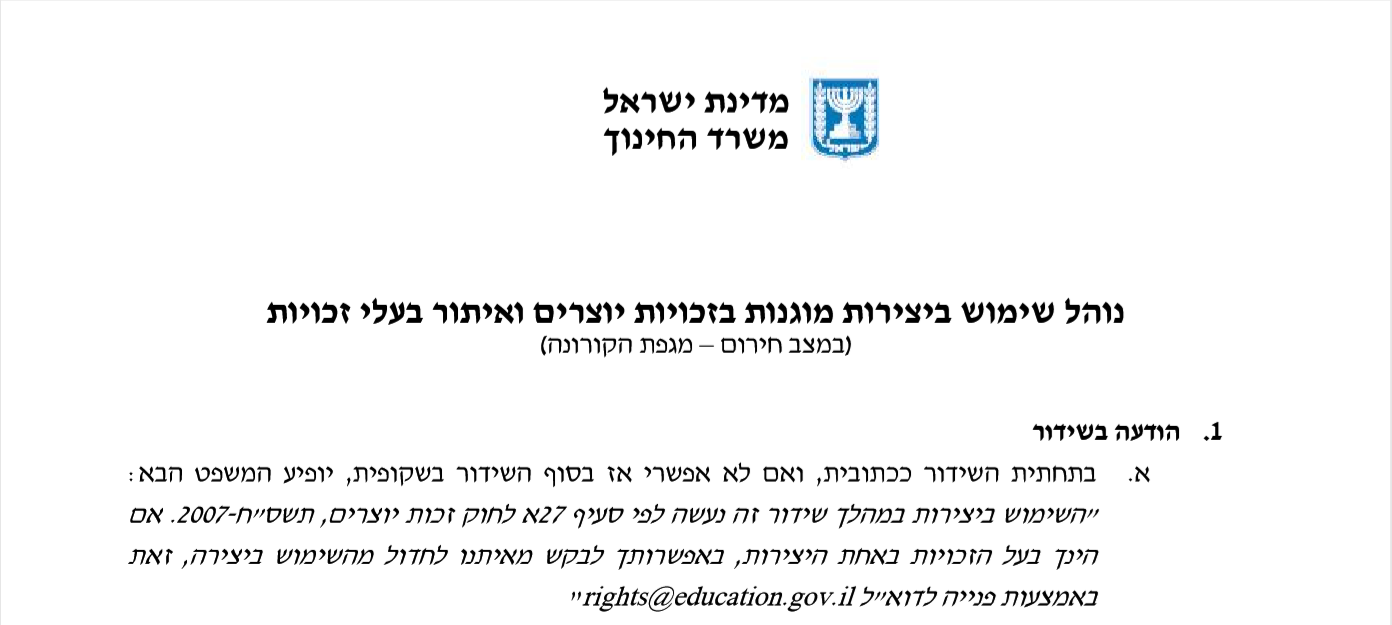 שימוש ביצירות מוגנות בזכויות יוצרים ואיתור בעלי זכויות
השימוש ביצירות במהלך שידור זה נעשה לפי סעיף 27א לחוק זכות יוצרים, תשס"ח-2007. אם הינך בעל הזכויות באחת היצירות, באפשרותך לבקש מאיתנו לחדול מהשימוש ביצירה, זאת באמצעות פנייה לדוא"ל rights@education.gov.il